YOUR TITLE GOES HERE IN ONE LINE OR TWO
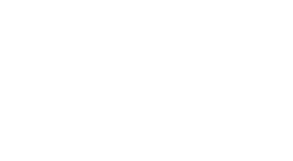 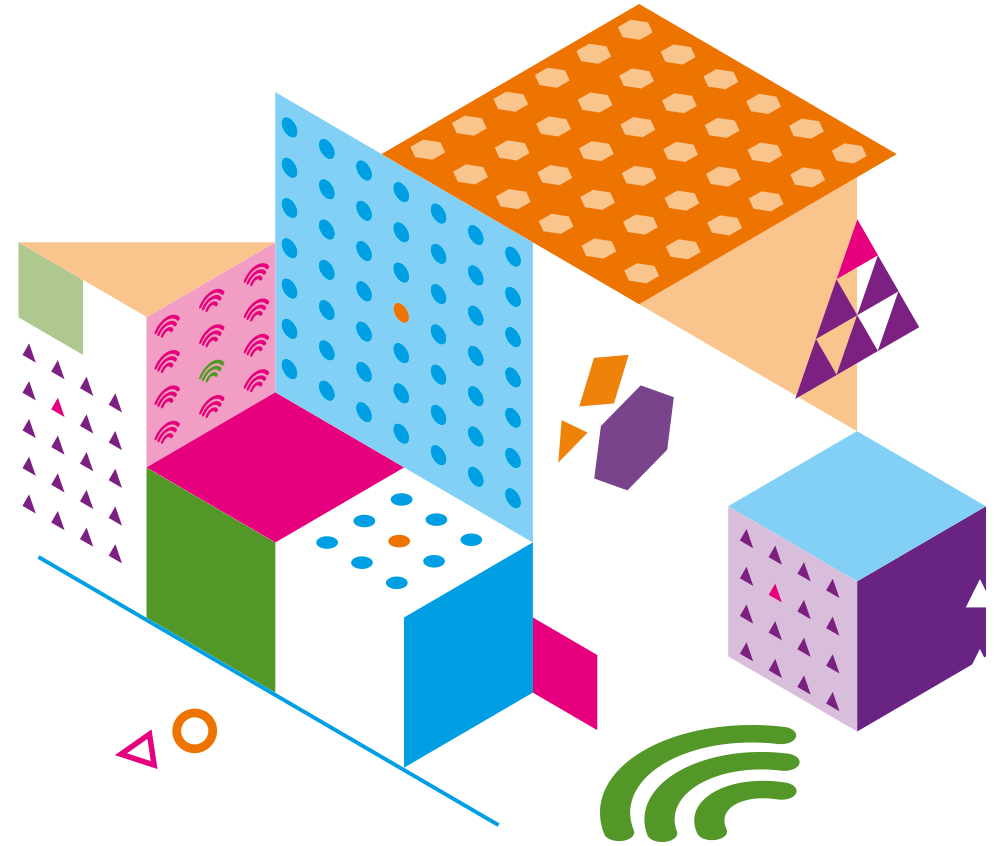 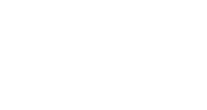 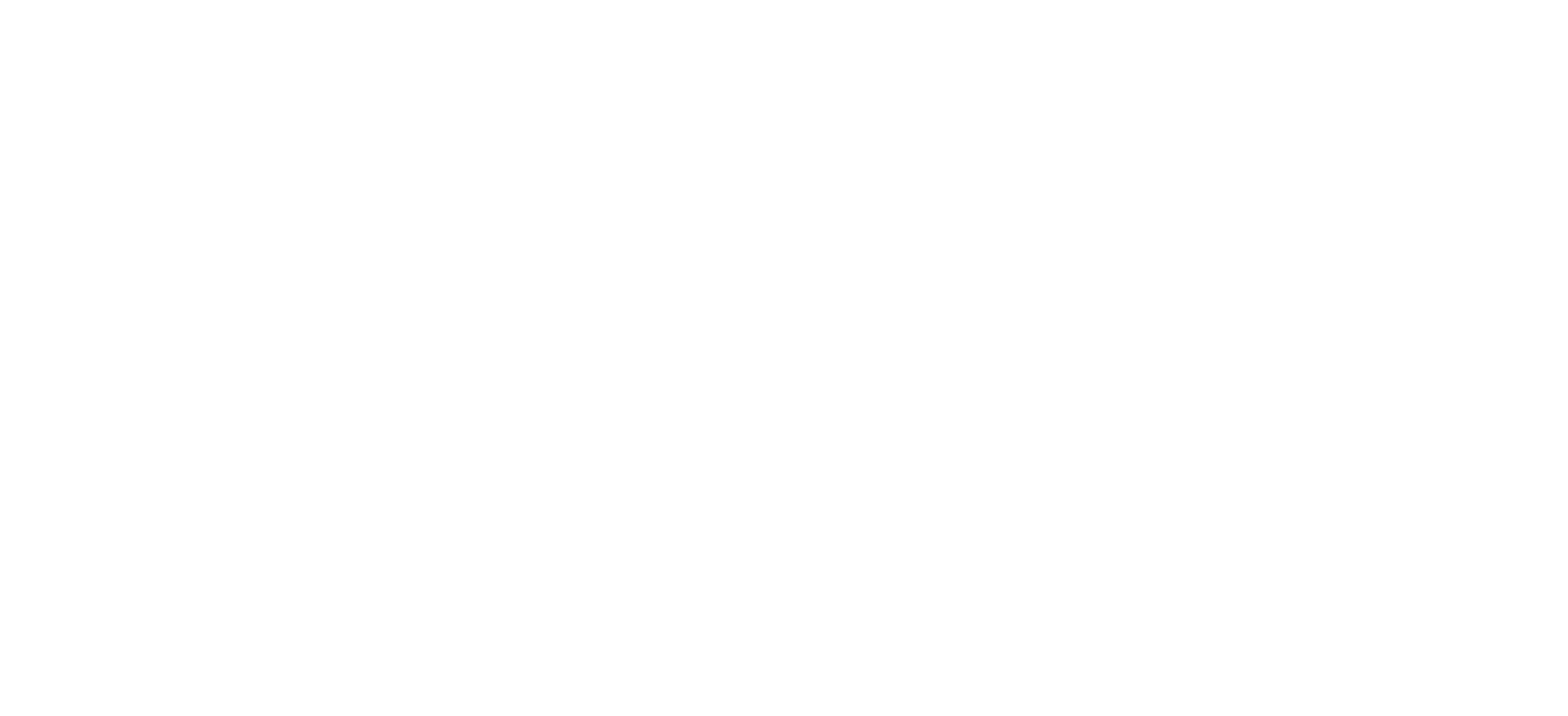 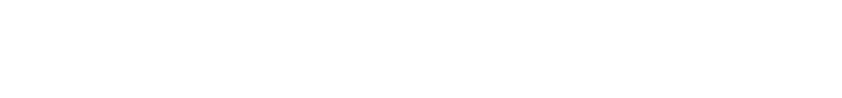 TITLE
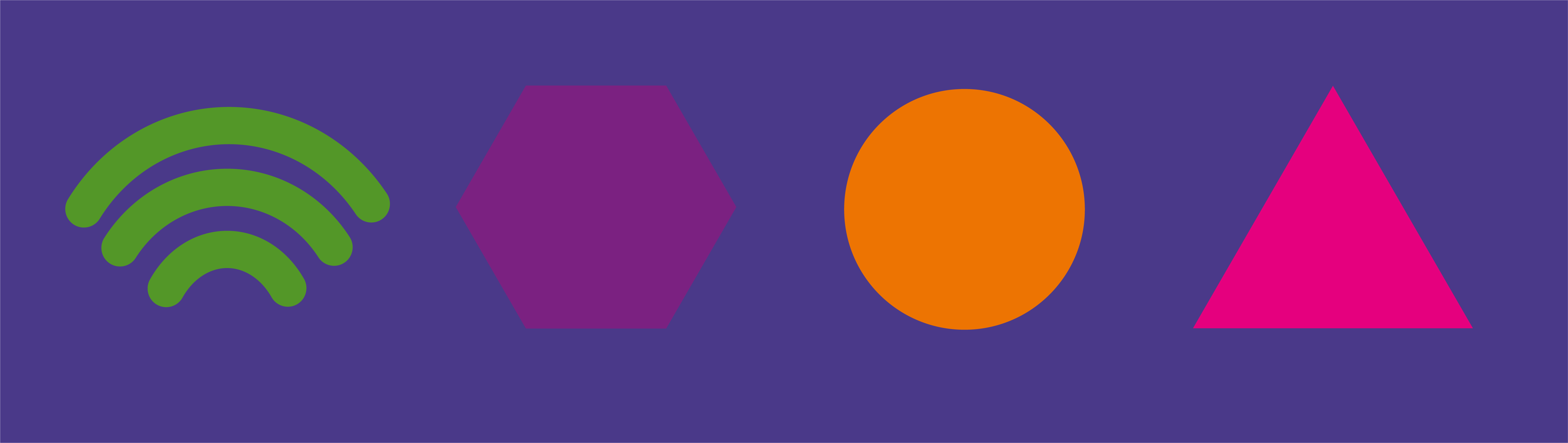 PLEASE NOTE

The bullet points in these slides are lines that cross over, so please ensure to move these alongside any other text boxes you use.
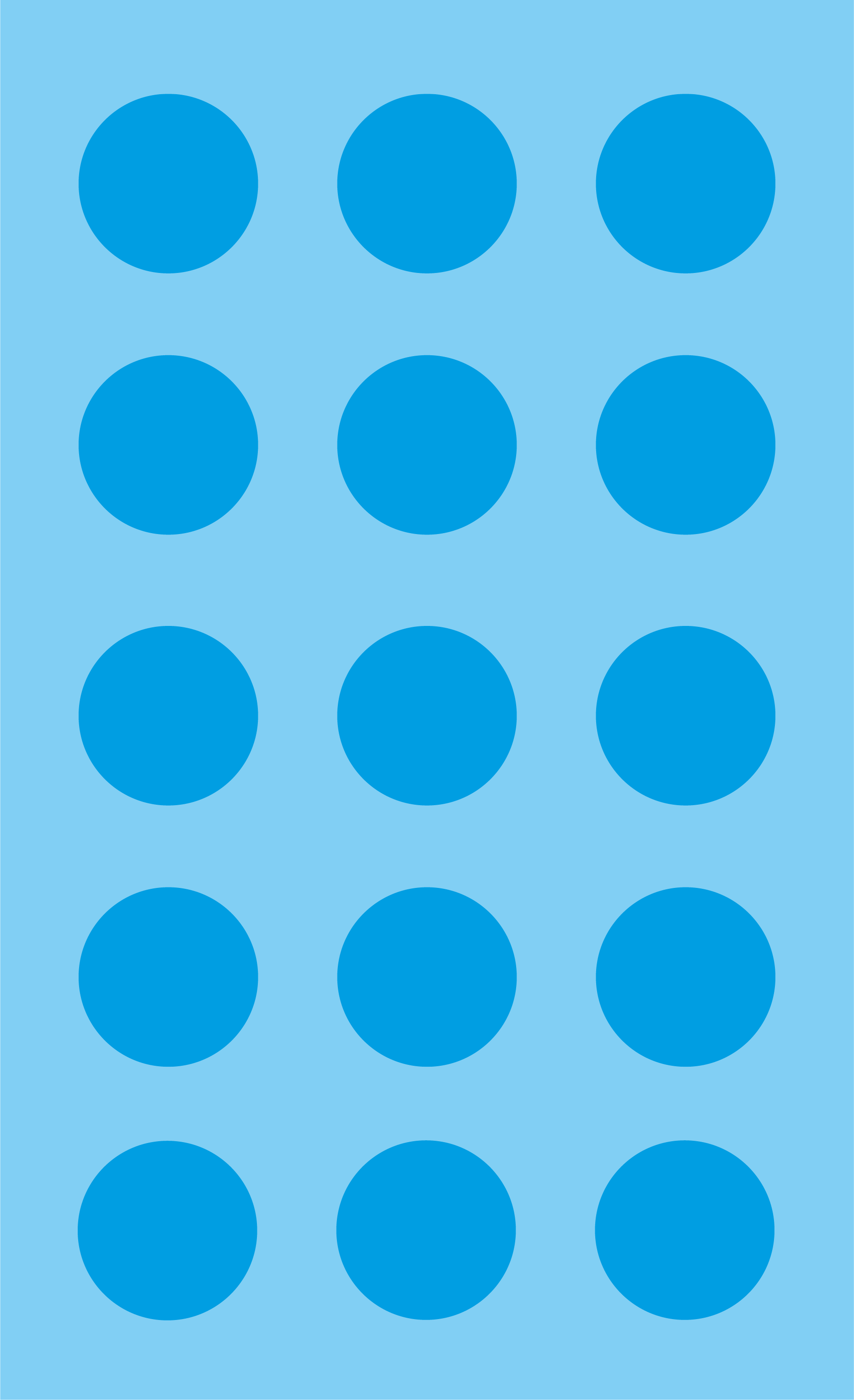 TITLE
Lorem ipsum dolor sit amet, consectetur adipiscing elit. Quisque elementum ullamcorper vestibulum.
Praesent sollicitudin tellus purus. Curabitur bibendum, erat vel gravida mattis, nisi orci pharetra neque, at consectetur elit augue vel dolor.
Nullam eleifend dolor metus, non venenatis ipsum iaculis non.
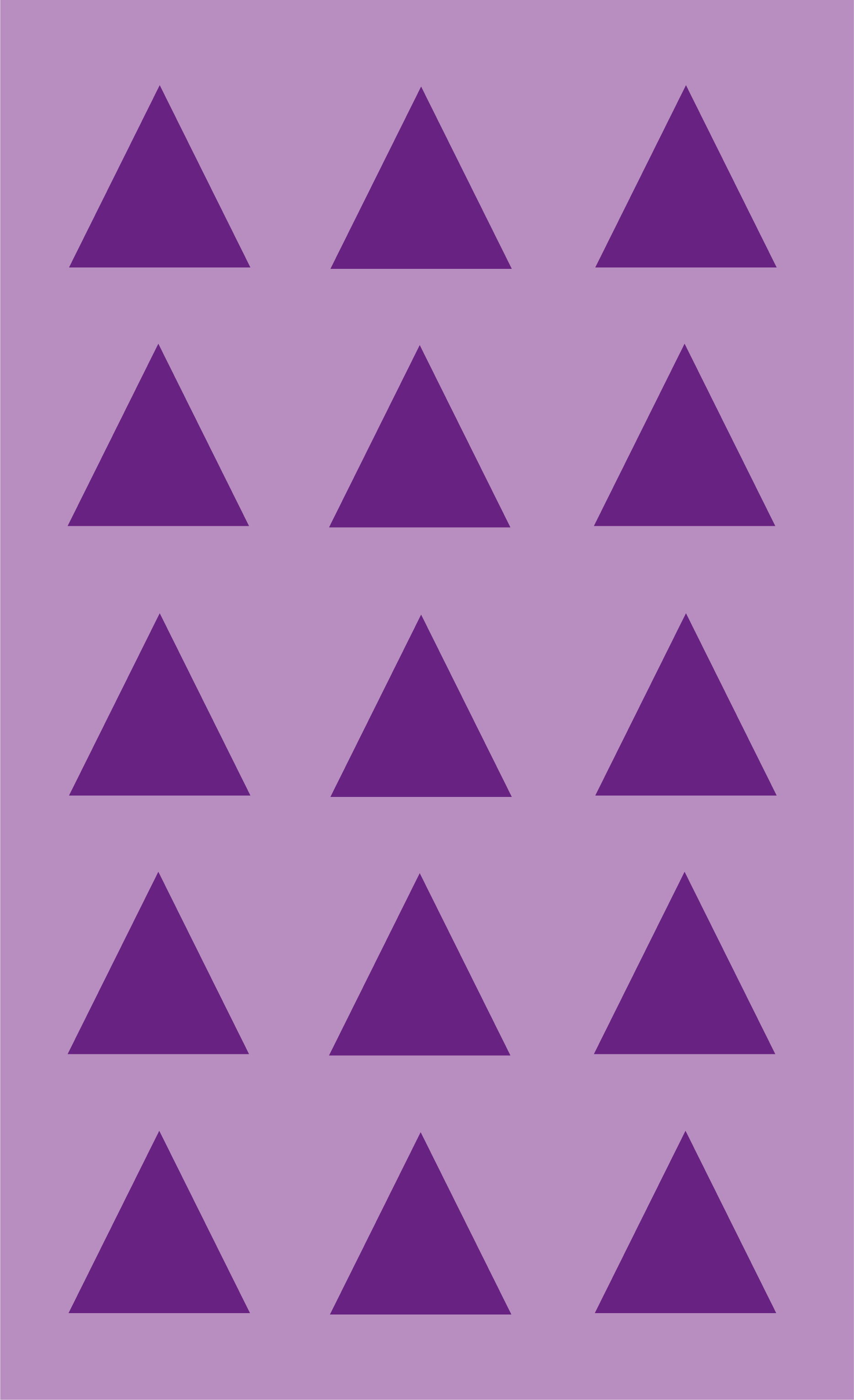 TITLE
Lorem ipsum dolor sit amet, consectetur adipiscing elit. Quisque elementum ullamcorper vestibulum.
Praesent sollicitudin tellus purus. Curabitur bibendum, erat vel gravida mattis, nisi orci pharetra neque, at consectetur elit augue vel dolor.
Nullam eleifend dolor metus, non venenatis ipsum iaculis non.
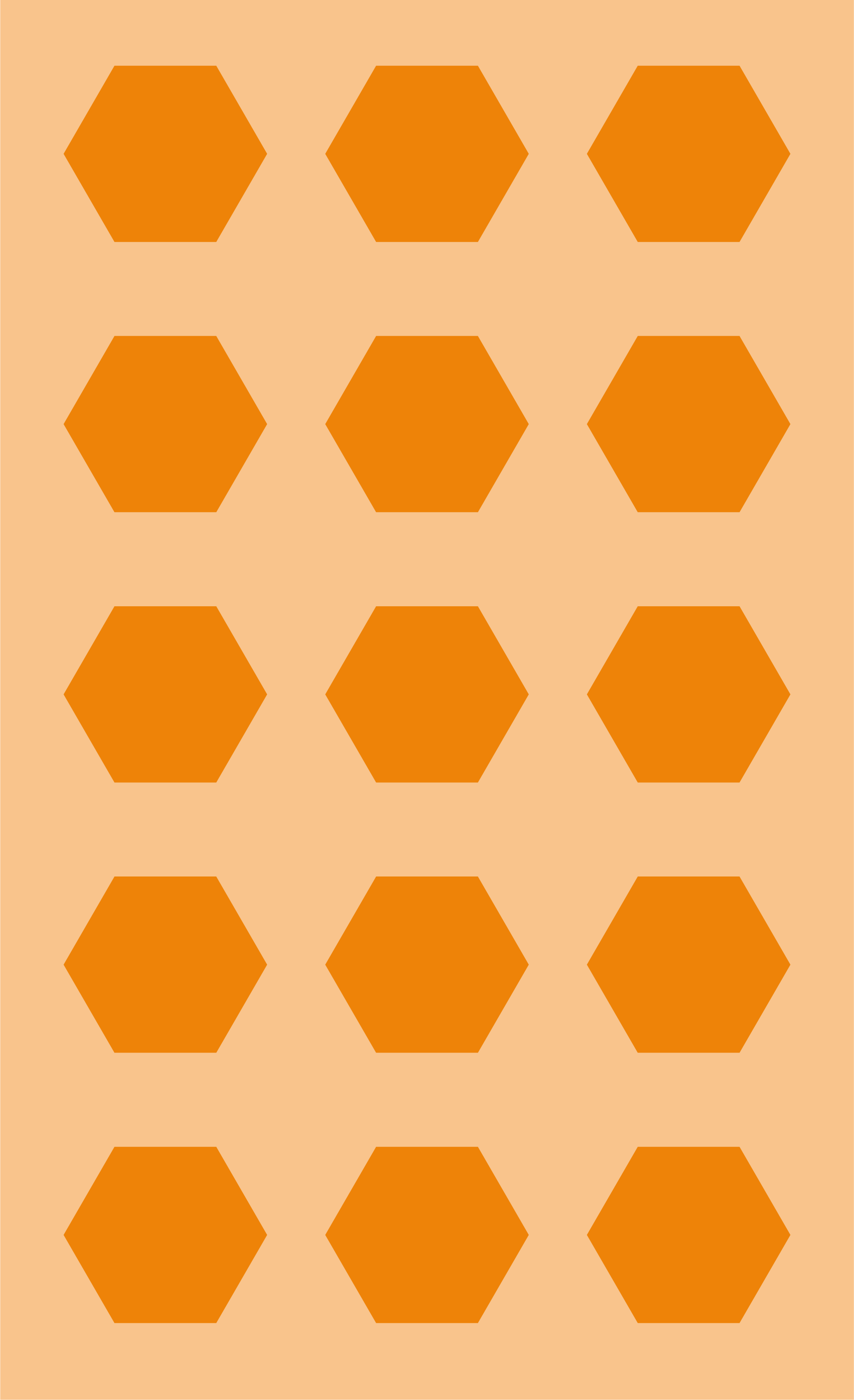 TITLE
Lorem ipsum dolor sit amet, consectetur adipiscing elit. Quisque elementum ullamcorper vestibulum.
Praesent sollicitudin tellus purus. Curabitur bibendum, erat vel gravida mattis, nisi orci pharetra neque, at consectetur elit augue vel dolor.
Nullam eleifend dolor metus, non venenatis ipsum iaculis non.
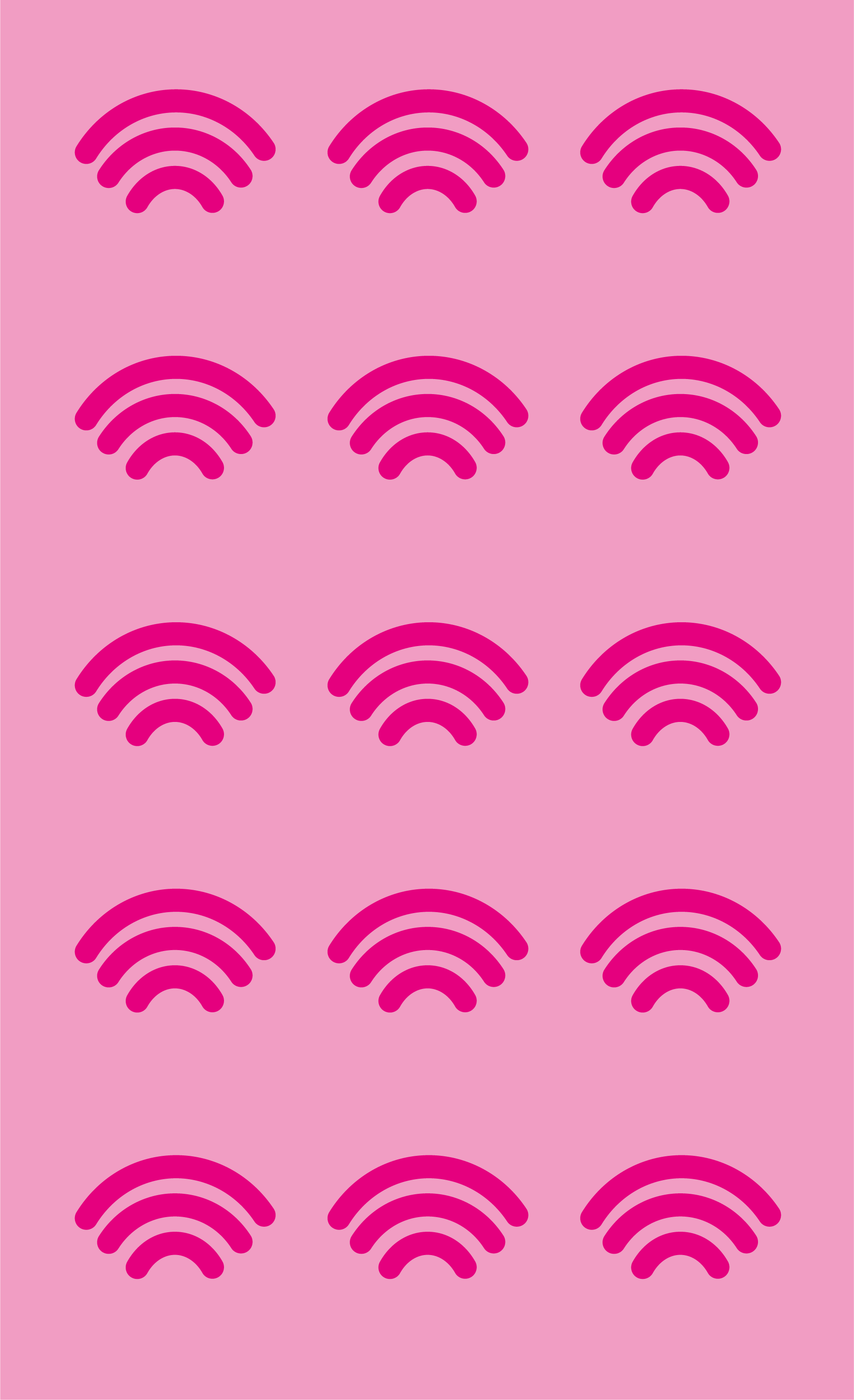 TITLE
Lorem ipsum dolor sit amet, consectetur adipiscing elit. Quisque elementum ullamcorper vestibulum.
Praesent sollicitudin tellus purus. Curabitur bibendum, erat vel gravida mattis, nisi orci pharetra neque, at consectetur elit augue vel dolor.
Nullam eleifend dolor metus, non venenatis ipsum iaculis non.
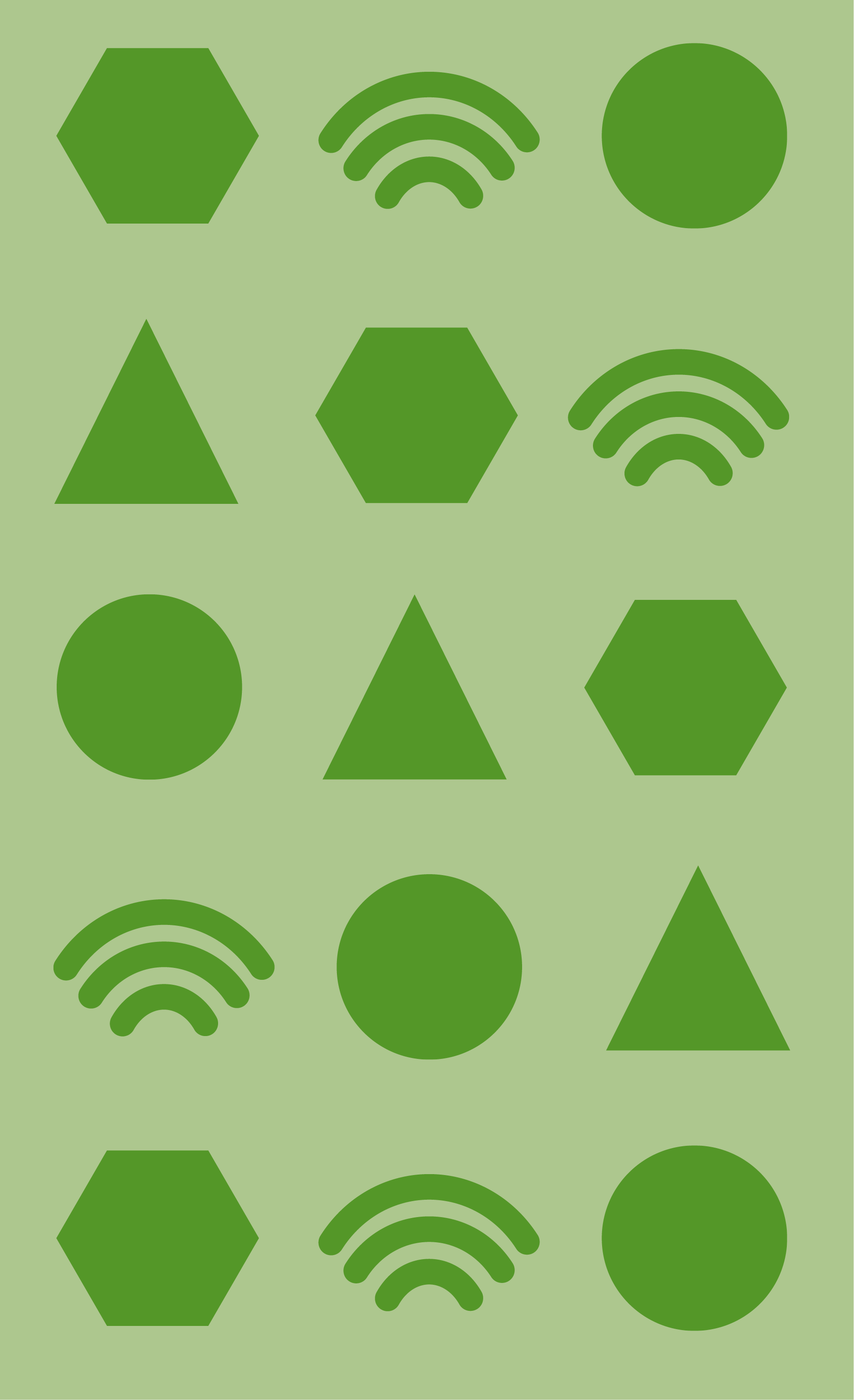 TITLE
Lorem ipsum dolor sit amet, consectetur adipiscing elit. Quisque elementum ullamcorper vestibulum.
Praesent sollicitudin tellus purus. Curabitur bibendum, erat vel gravida mattis, nisi orci pharetra neque, at consectetur elit augue vel dolor.
Nullam eleifend dolor metus, non venenatis ipsum iaculis non.
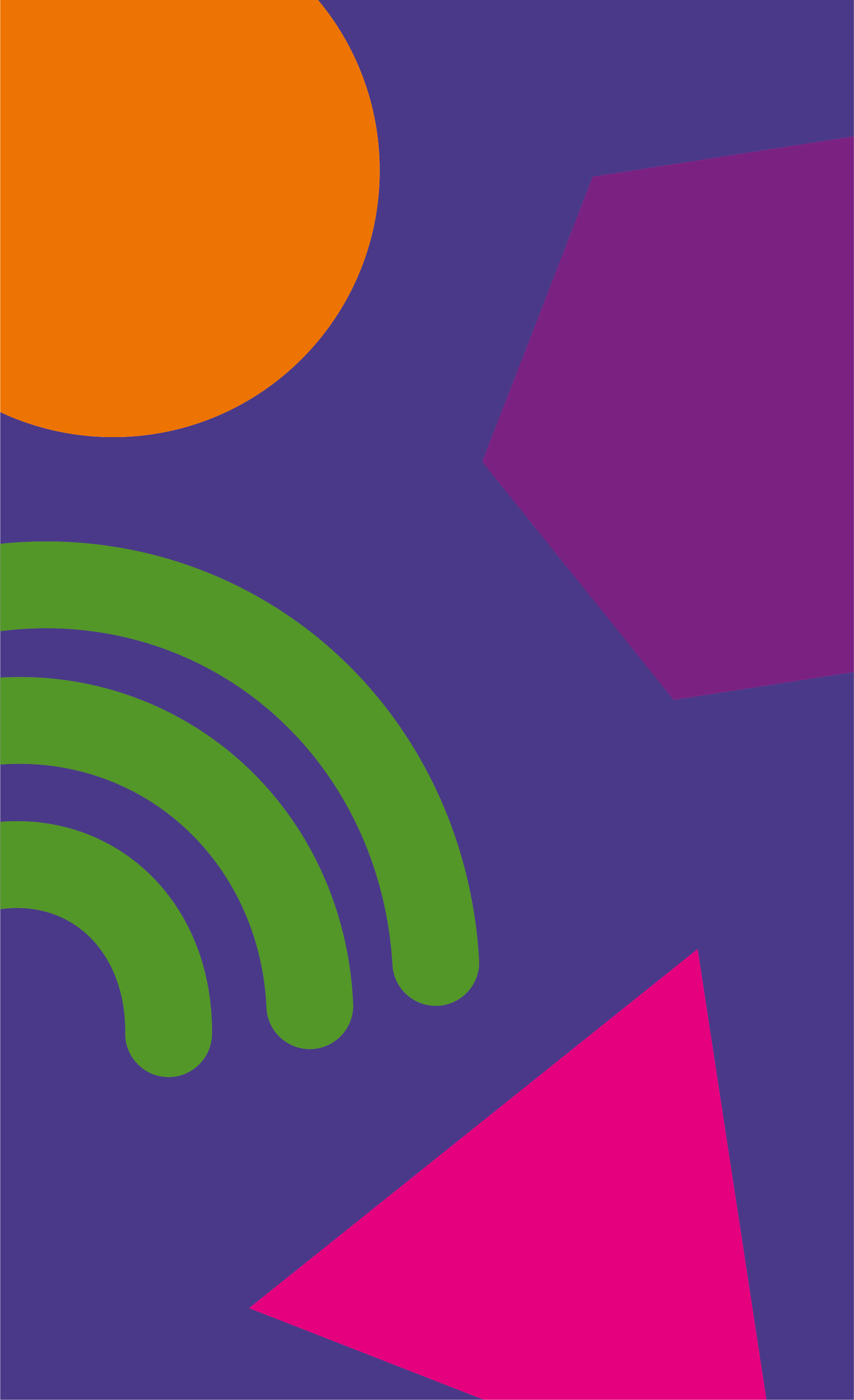 TITLE
Lorem ipsum dolor sit amet, consectetur adipiscing elit. Quisque elementum ullamcorper vestibulum.
Praesent sollicitudin tellus purus. Curabitur bibendum, erat vel gravida mattis, nisi orci pharetra neque, at consectetur elit augue vel dolor.
Nullam eleifend dolor metus, non venenatis ipsum iaculis non.
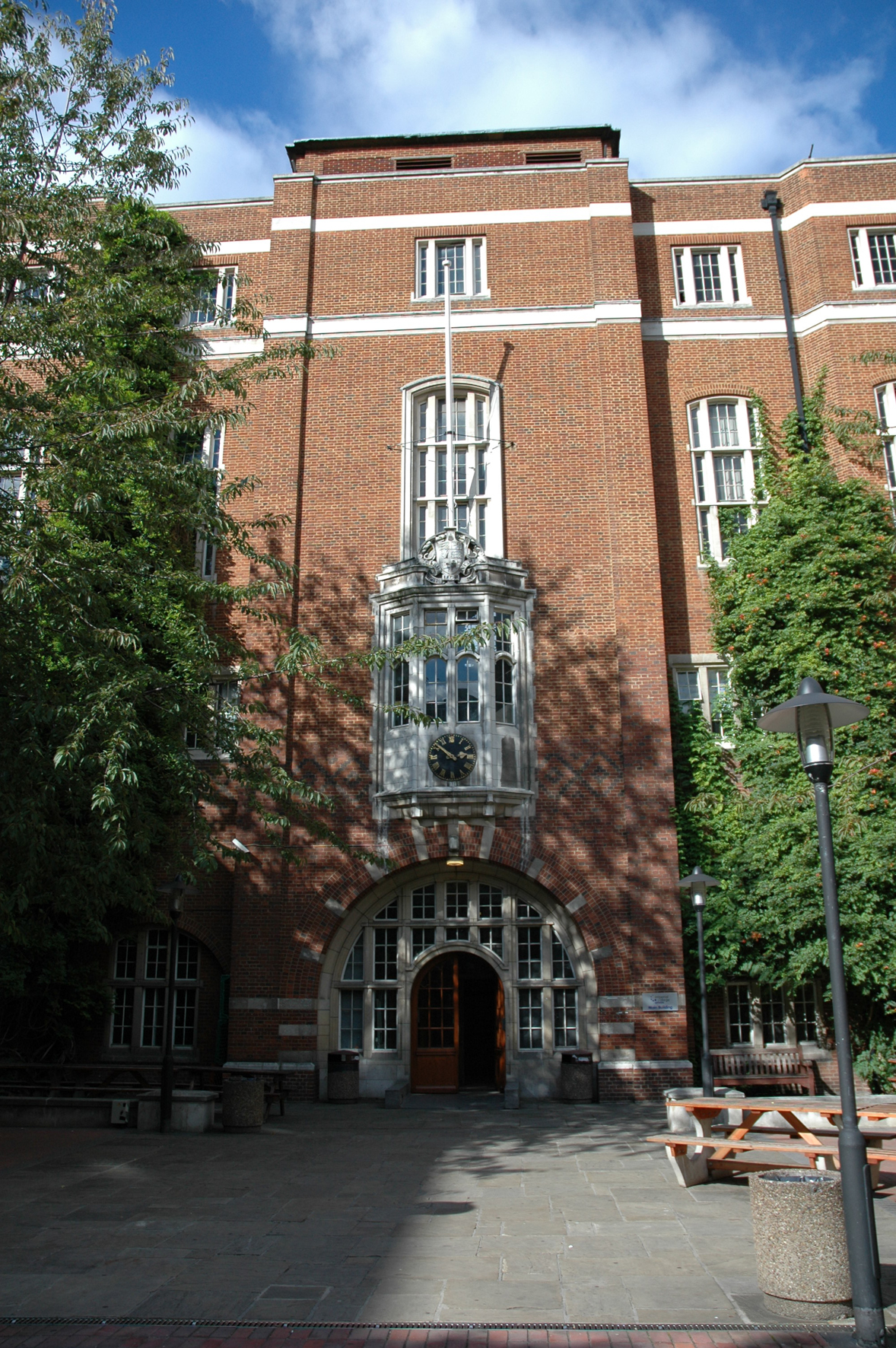 TWO LINE TITLE
You can also use pictures on the side instead of the Strategy branding if you wish!
Please move the small blue line down if your title goes over two line, like on the next slide.
PLEASE NOTE

The following slides can be used if needing to quote the values.
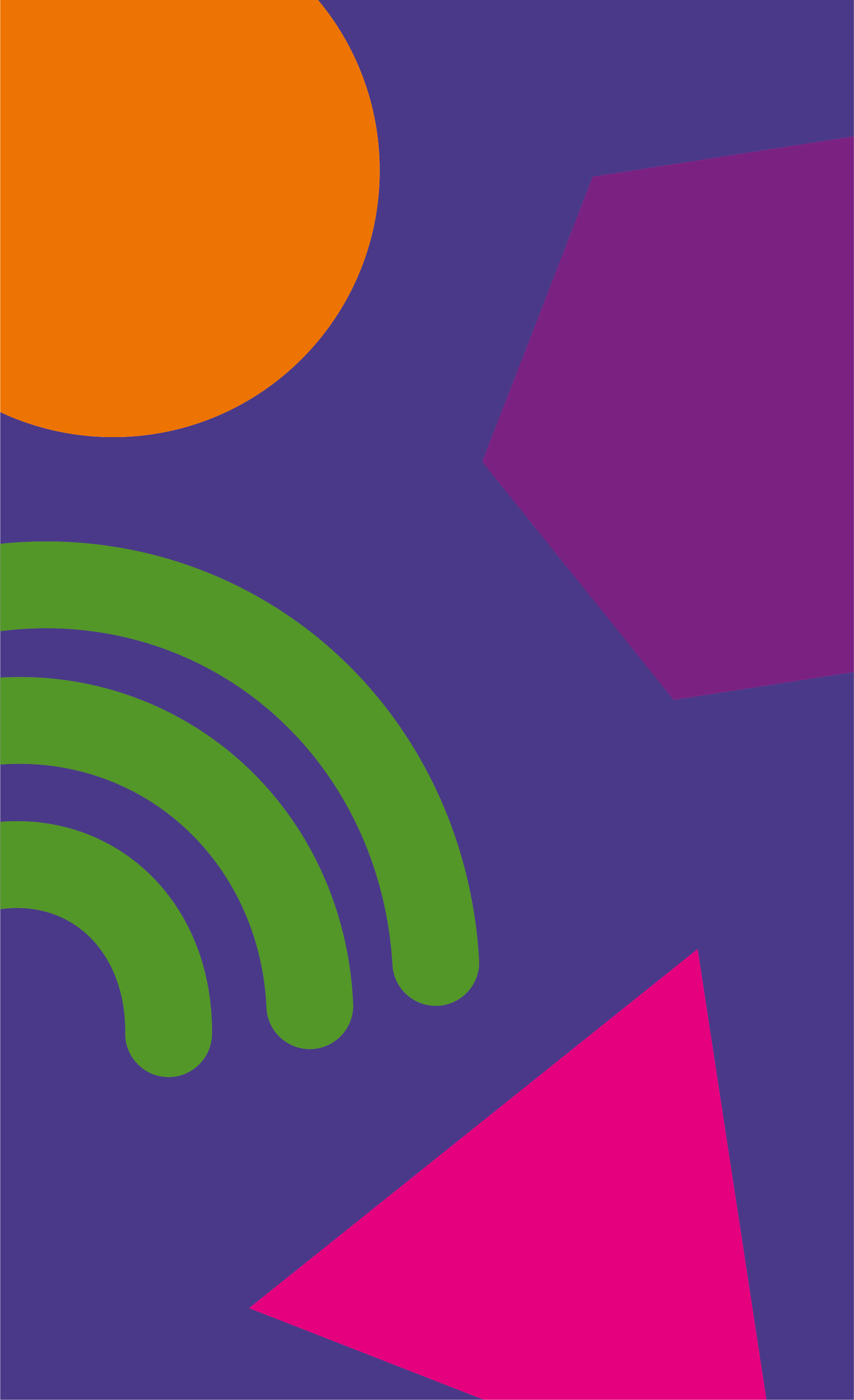 OUR VALUES
ASSERTING | INSPIRING | TRANSFORMING
LEADERSHIP
We turn students into leaders, and we carve our own paths.
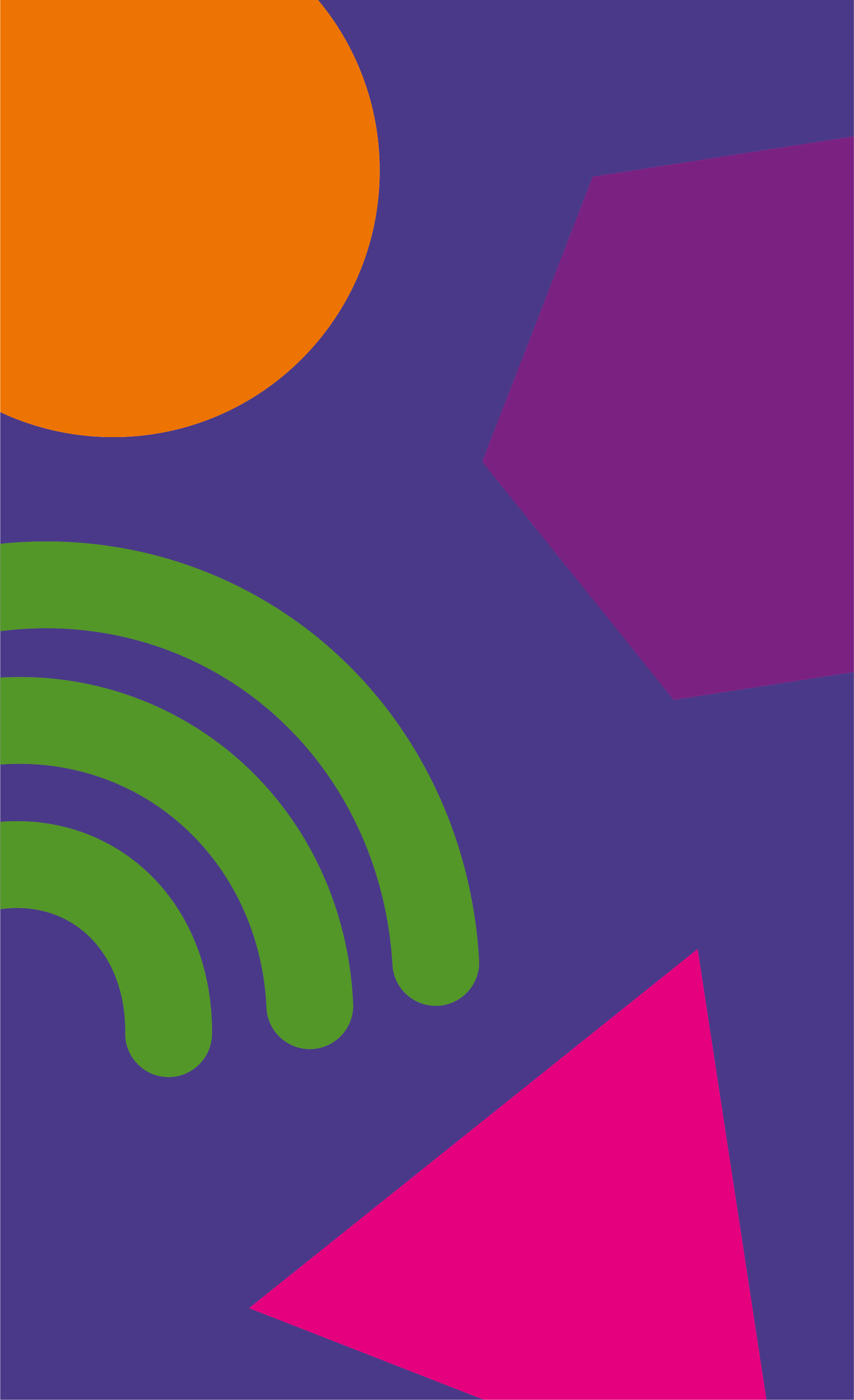 OUR VALUES
BUILDING | ESTABLISHING | CREATING
PARTNERSHIP
We have a lot of challenges ahead of us, and we will not tackle them alone.
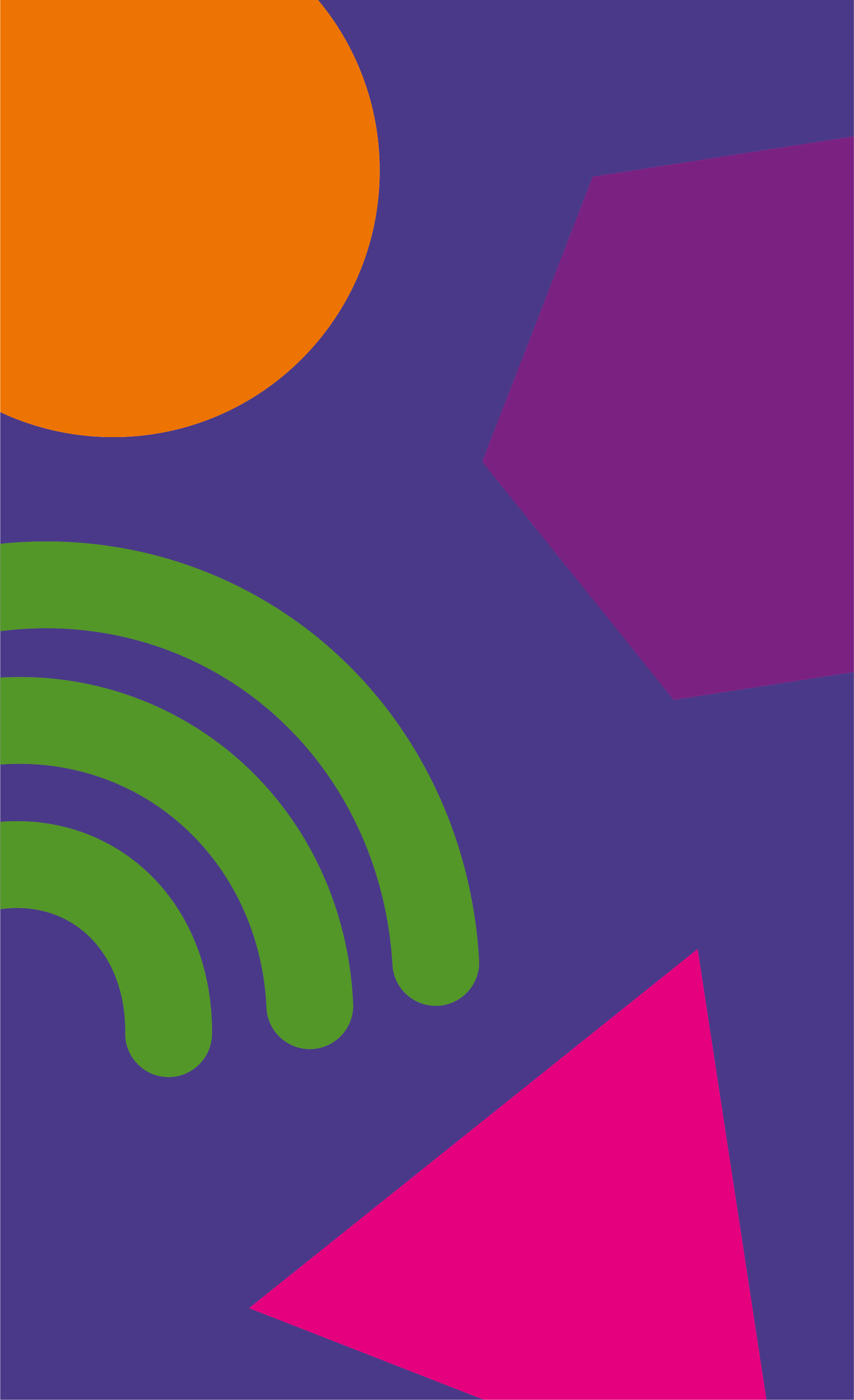 OUR VALUES
DEEPENING | FIRING UP | EXTENDING
DEMOCRACY
We won’t do things for you, we’ll do things with you.
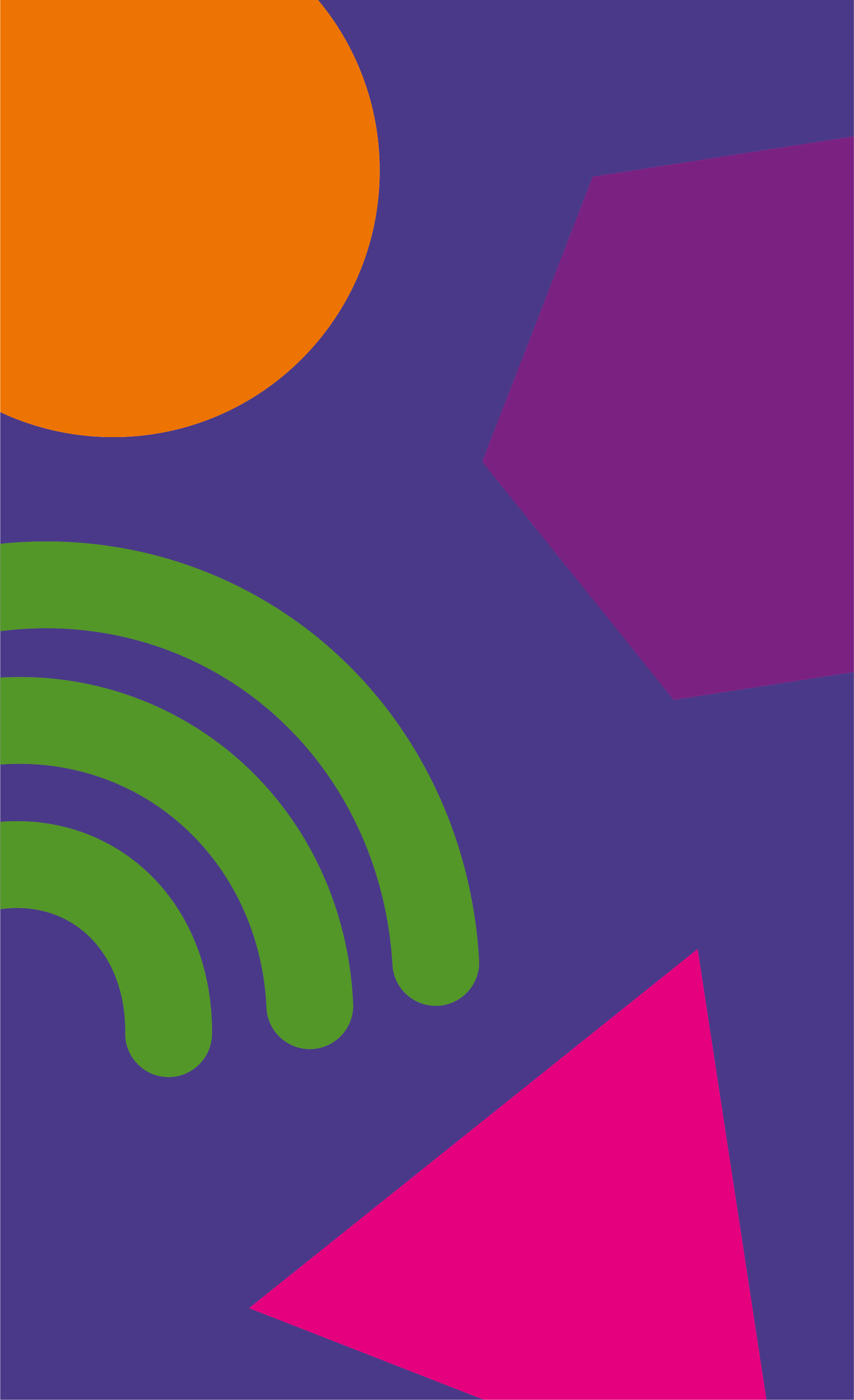 OUR VALUES
PRIZING | APPRECIATING | DEMANDING
INCLUSIVITY
No matter who you are, we’re here for you.
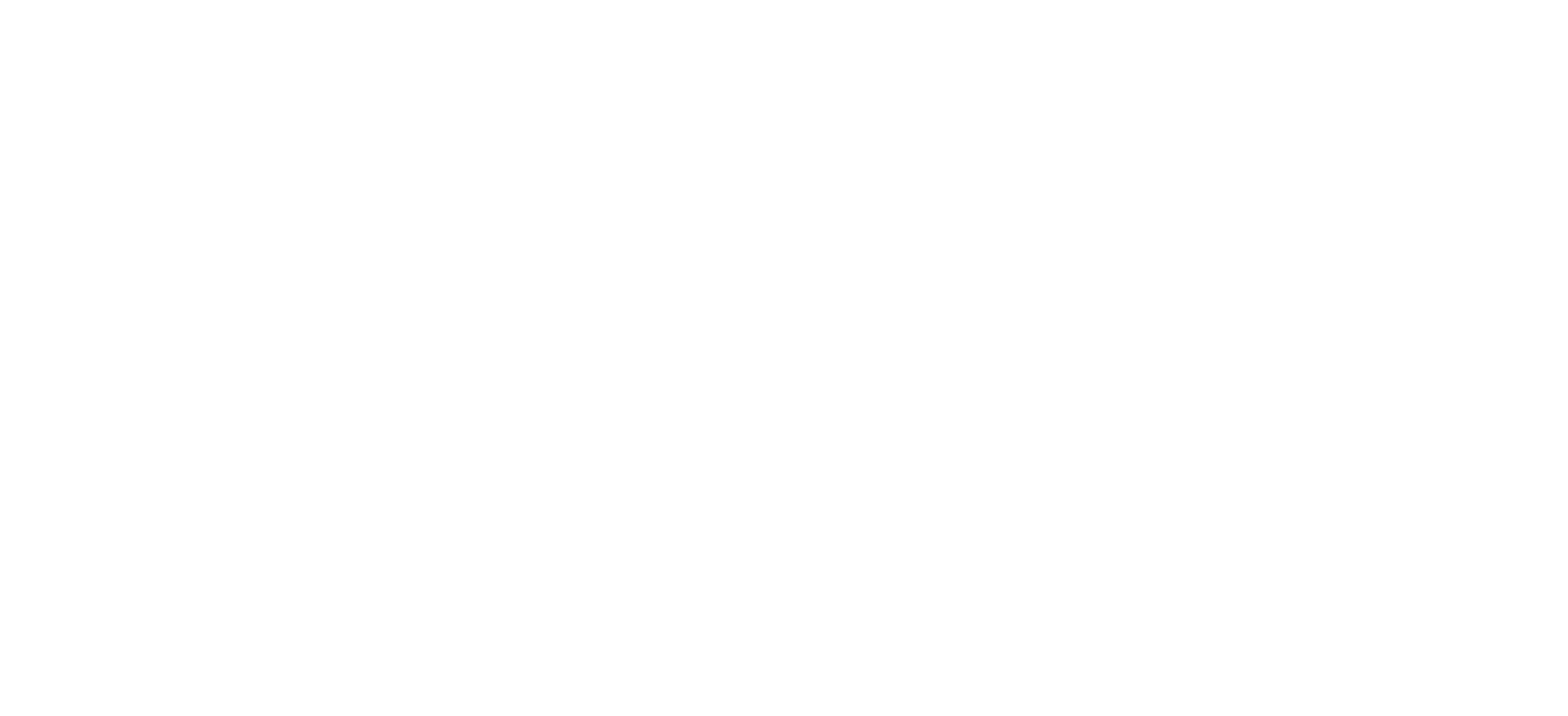 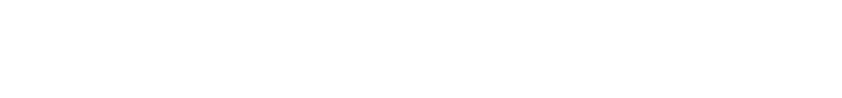